Преемственность при обучении английскому языку в начальной и средней школе
Гелеверя Е.А.
Учитель английского языка
 МБОУ Лицей «Созвездие №131 г.о.Самара
Преемственность - система связей, обеспечивающая взаимодействие основных задач, содержания, методов обучения и воспитания с целью создания единого непрерывного образовательного процесса на смежных этапах развития ребенка
Три аспекта преемственности
В содержании курса
В формах и методах работы
В требованиях к учащимся
В содержании курса
В начальной школе
      УМК И.Н.Верещагиной, К.А.Бондаренко,  Т.А. Притыкиной
В средней школе                     УМК И.Н.Верещагиной, О.В.Афанасьевой, Н.В.Михеевой
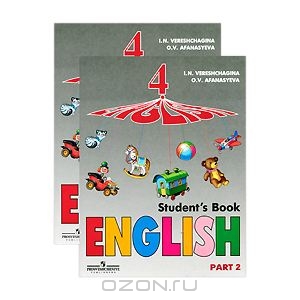 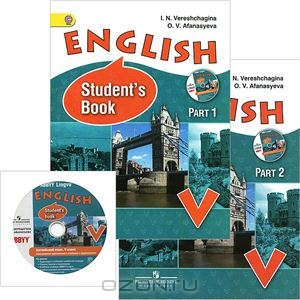 Формы работы
Фронтальная
  Групповая
  Индивидуальная
Фронтальная работа
Учитель управляет учебно-познавательной деятельностью всего класса, работающего над единой задачей. Он организует сотрудничество учащихся и определяет единый для всех темп работы. Педагогическая эффективность фронтальной работы во многом зависит от умения учителя держать в поле зрения весь класс и при этом не упускать из виду работу каждого ученика.
Групповая работа
Учитель управляет учебно-познавательной деятельностью групп учащихся класса. Их можно подразделить на звеньевые, бригадные, кооперированно-групповые и дифференцированно-групповые.  К групповым относят также парную работу учащихся.
Индивидуальная работа
Индивидуальное обучение учащихся не предполагает их непосредственного контакта с другими учениками.
Классификация методов обучения
1) По источникам и типу подачи информации:
- разговорный метод с помощью речи: пересказ произведения, содержательная лекция о предмете или авторе, собеседование с учащимся;
- наглядный метод, воздействующий на визуальное восприятие информации: рисунок изображения, демонстрация пособий;
- практический метод: проведение лабораторных работ, написание изложений, сочинений.
2) По взаимодействию учителя и обучаемого:
- метод совместного поиска истины;
метод исследования и познания.
3) По основным методам, употребляемым учителем в своей работе:
- организационные методы;
- методы стимуляции и мотивирования учебного процесса;
- контролирующие методы.
[Speaker Notes: Преемственность в формах и методах работы – единые формы и методы работы присутствуют в начальной и основной школе.]
Преемственность
предполагает такую последовательность образовательно-воспитательной работы, когда в каждом последующем звене продолжается закрепление, расширение и углубление тех знаний, умений и навыков, которые составляли содержание учебной деятельности на предшествующем этапе
Фонетическая зарядка
обязательный компонент каждого урока
Использование аутентичных языковых материалов при работе с новыми лексическими единицами, при обучении чтению и аудированию
Использование ИКТ приизучении и закреплении материала
On line упражнения по теме «Который час?»
[Speaker Notes: Как быстро выучить часы по английски itpride.net]
Тренировочные упражнения по теме «Который час?»
Скажи, сколько времени:
3.30  -  It’s half  past  three.                    8.30  -   It’s half … … . 
1.30  -  It’s half  past one.                       9.30  -   It’s … … nine 
4.30  -  It’s …  past  four.                        11.30 -   … … …

12.15  -  It’s a quarter past  twelve.   
 7.15    -  It’s a quarter past … .
10.15   -  It’s a quarter … … .

 7.45   -   It’s a quarter to eight. 
 1.45   -  It’s a quarter to ... . 
10.45 -  It’s a quarter … … .
Тест по теме «Который час?»
Выбери правильный ответ
1.   It’s half past seven in the evening. 
         a) 07.30            b) 19.30           c) 06.30     
2.  It’s a quarter to three. 
         a)14.45            b) 15.15            c) 15.45 
3.  It’s twenty (minutes) to eight in the morning. 
         a) 08.20            b) 20.40            c) 07.40 
4.  It’s five (minutes) past twelve in the afternoon. 
         a) 11.55            b) 12.05            c) 12.55 
5.  It’s a quarter past nine. 
         a) 09.45            b) 09.15            c) 08.45 
6.  It’s twenty-five (minutes) past six in the evening. 
        a) 17.35             b) 18.35             c) 18.25 
7.  It’s twelve o’clock at night. 
        a) 12.00             b) 24.00             c) 20.00
Использование наглядности при изучении темы  «Степени сравнения прилагательных»
Упражнение по теме «Степени сравнения прилагательных»
Спасибо за внимание!